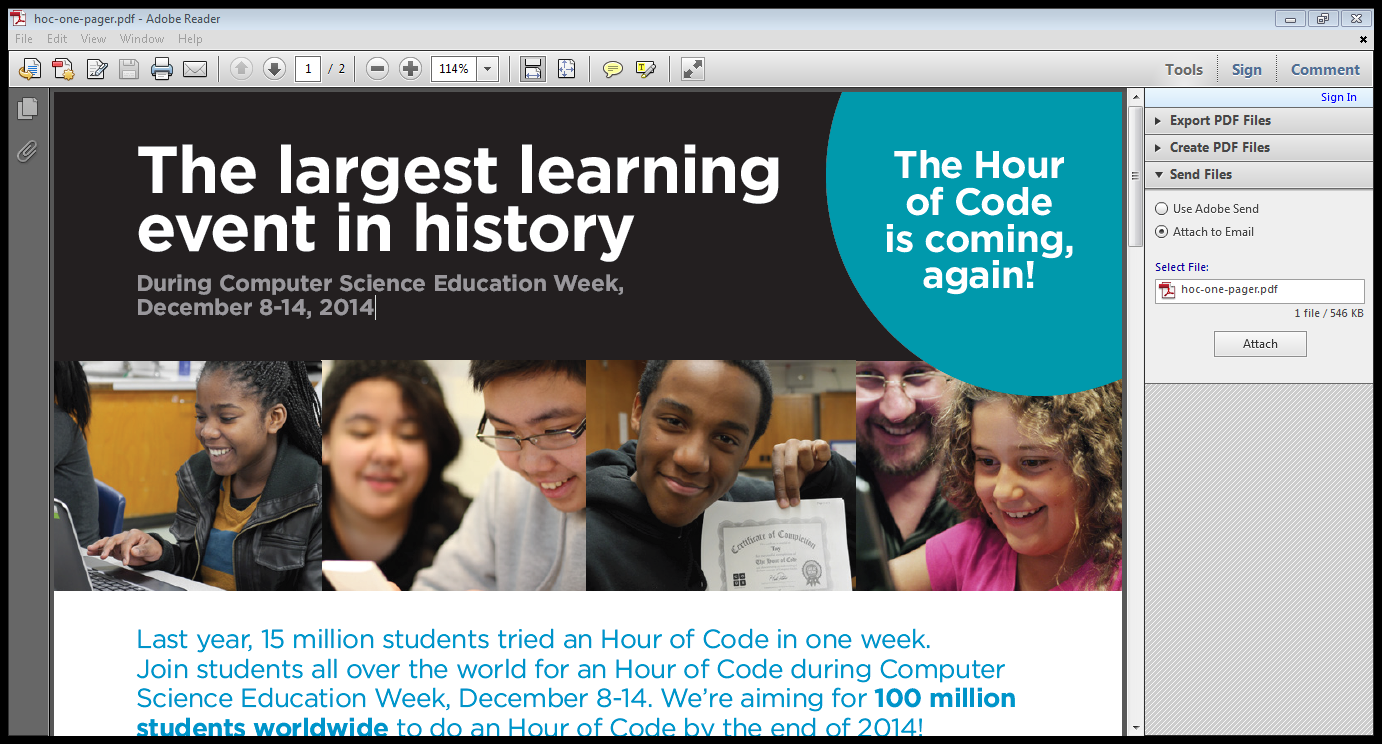 Contact for questions about Hour of Code: Mindy Curless
melinda.curless@education.ky.gov
It is the long history of humankind (and animal kind, too) those who learned to collaborate and improvise most effectively have prevailed. 						-Charles Darwin
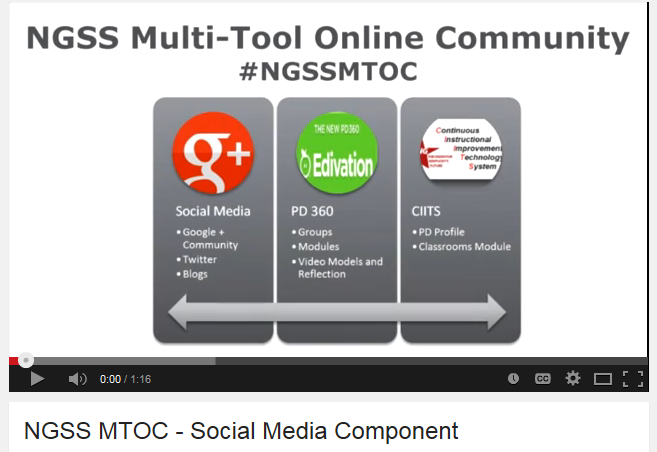 http://youtu.be/vek1RqLIJAE

Tutorial at http://youtu.be/KnkvIDZONNU?list=UUM5LDijiO3ool5PY3PEJFgw
[Speaker Notes: Welcome to the NGSS Multi-Tool Online Community (MTOC) a resource powered by teachers for teachers! Our vision is to establish a place where Kentucky educators learn, share and collaborate to implement the Next Generation Science Standards. True integration of the 3 dimensions of our new KCAS science standards requires significant shifts in instructional practices which can only be obtained through collaborative effort, collective conversations, and personal reflection. Through active participation in NGSS Tools community, educators will gain a better understanding of the standards and great Science teaching, find support and resources for implementation, and connect with others for professional growth. This community of educators will lead the way in facilitating positive change in science education by supporting others as they design classrooms of students as meaning makers, acting and thinking like scientists. The goal of this community is to foster personalized professional learning around the Next Generation Science Standards, engage in reflective practice, and create a shared collection of resources. This is a community formed by teachers for teachers, we need your voice, your expertise, and your participation to align our efforts and build something great to support student achievement in Kentucky.

We are really excited about the Social media component of the NGSS Multi-Tool Online Community. Implementation of the the Next Generation Science Standards provides an opportunity for KY teachers to transform science education in our state as well as throughout the country. Kentucky is leading the way in NGSS implementation creating an opportunity for KY teachers to align efforts, connect, learn , and share with other educators on a national scale. The Social Media Tool in our community is a global space for sharing resources, ideas, professional learning, blog reflections, and stories from the classroom. Social Media provides access to learning support from NGSS experts, peers, and scientists with rich and diverse backgrounds that can contribute to your on- going personalized professional growth. Social media is an active place where all teachers can lead from the classroom, coaching and supporting others while they learn themselves in both synchronous and asynchronous ways. We would like to bring people together across states to share our thinking and learning around the Next Generation Science Standards. Please bring your passion and expertise to our community. Every teacher has a great story to share and is an important part of this conversation.]
The Informal Educator Science Hub
http://tinyurl/ngssmtoc
[Speaker Notes: Within the NGSS Multi-tool Online Community is another resource that might be of interest to you.  It is the IESH . The goal of the Kentucky Informal Educator Science Hub is to provide a pool of knowledgeable volunteers, from a wide range of backgrounds, that are willing to offer their time and expertise to work with and provide support to  local K-12 science educators as they implement the new Kentucky Core Academic Science standards. 

These persons can be from various backgrounds related to science. Reflect on those persons or organizations that have provide you with support throughout the school year. There are also numerous informal venues that offer valuable support to our students and to teachers.  Please share those people and places that will be invaluable to your colleagues and our Kentucky students.]
Please help populate the Kentucky Science Hub
https://docs.google.com/forms/d/1uocntEv6GhVOogKNUCzXs7A_gD7GdXoLc7axVcIYCFc/viewform?c=0&w=1&usp=mail_form_link
[Speaker Notes: The submission form can be accessed through the NGSS Multi-tool online community or at the link provided at the bottom of the slide. Please emphasize that all submission will be reviewed and that the person or organization being submitted will be notified as asked if they are willing to support educators in KY with the implementation of the science standards through this resource.

Please submit the person/organization that has supported you in science education. Once your submission is reviewed, a letter will be sent to the person/organization you have named in the form. 
If you have any questions related to the Informal Educator Science Hub, please contact me at Christine.duke@education.ky.gov. Thank you in advance for helping to build this resource for all Kentucky teachers. 


Share link to form.]
Join professional list serves at http://www.coe.uky.edu/lists/kylists.php
[Speaker Notes: Just in case you aren’t receiving the Science Connection…go to link and join the K12Science list serve. The monthly Science Connection is distributed through this venue. This newsletter, as well as other content specific newsletters, can also be found on the KDE Newsstand at http://education.ky.gov/comm/Pages/KDE-Newsletters.aspx]
What does the Danielson Framework look like in a 21st century science classroom?
[Speaker Notes: Terry]
There are parts of the Framework that tie nicely to NGSS :

2b.	Establishing a Culture for Learning
2e.	Organizing Physical Space
3b.	Using Questioning and Discussion Techniques
3c.	Engaging Students in Learning
3d.	Providing Feedback
2b. Establishing a Culture for Learning
Traditionally
NGSS-Aligned
Teacher talks about why science is important
Activities are relevant and interesting for all students
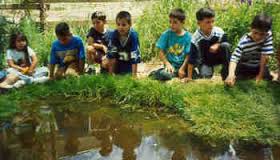 [Speaker Notes: In a traditional classroom setting, many teachers address component 2b by facilitating a class conversation about WHY it is important for students to study about science.

In an NGSS-aligned classroom, students are actively engaged in hands on projects.  Students don’t need to focus on the why because they are finding relevance in their learning.]
2b. Establishing a Culture for Learning
In an NGSS-aligned classroom, an observer will find evidence for component 2b by noting the engagement of the teacher and the students in the activity.
2e. Organizing Physical Space
Traditionally
NGSS-Aligned
Desks in rows
Group work stations
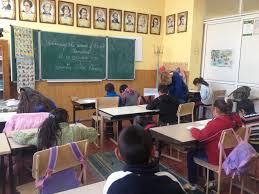 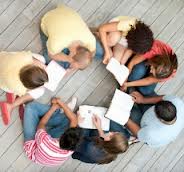 [Speaker Notes: In a traditional science classroom, students are seated in rows or at lab benches working on a lab activity.

In an NGSS-aligned classroom, students will be collaborating in small groups to solve problems or design models; they may also be at lab benches working on labs they designed.]
2e. Organizing Physical Space
In traditional classrooms, observers may find that organizing students in groups promotes chaos; but in an NGSS-aligned classroom, the observer will notice that the non-traditional organization of students promotes communication and collaboration among students which are key elements behind NGSS.
3b. Using Questioning and Discussion Techniques
Traditionally
NGSS-Aligned
“Will you please explain the relationship between…”
Questions scaffolded
Deeper conversations
  “Why?”
   “What evidence is there   
      to support your…?”
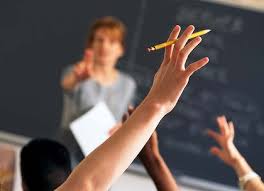 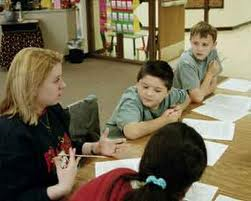 [Speaker Notes: In a traditional classroom, the teacher asks leading questions like “will you please explain the relationship between…”

In an NGSS-aligned classroom, the teacher will have questions scaffolded to get students to think deeper]
3b. Using Questioning andDiscussion Techniques
An observer in an NGSS-aligned classroom will find evidence for component 3b by noticing how a teacher does not look for a single correct answer.
3c. Engaging Students in Learning
Traditionally
NGSS-Aligned
Confirm phenomena
Fill in the blanks
Open-ended questions
Engaging
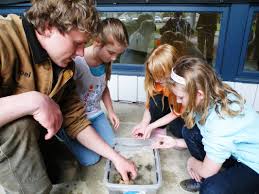 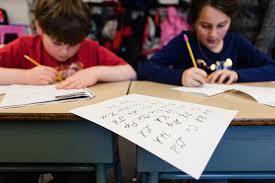 [Speaker Notes: In a traditional science classroom, a teacher will explain natural phenomena to students and ask them to confirm the phenomena through worksheets or cookbook labs

In an NGSS-aligned classroom, the teacher asks students open-ended questions and asks students to draw conclusions based on the evidence collected.  Only after students have investigated evidence does the teacher discuss the conclusions of the scientific community.  This leads to deep conversations about experimental error and how scientific conclusions are never really final]
3c. Engaging Students in Learning
An observer in an NGSS-aligned classroom will find evidence for component 3c by noting the student-led investigations and the open-ended questioning the teacher uses.
3d. Providing Feedback
Traditionally
NGSS-Aligned
Grading labs
Summative assessments
Teacher actively involved
Feedback consistent
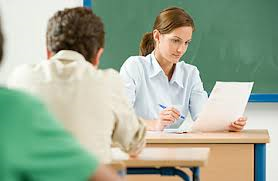 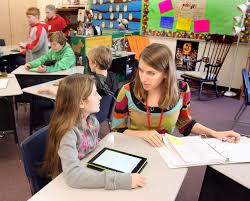 [Speaker Notes: In a traditional classroom, the teacher provides feedback to students in the form of grading labs once the experiment is concluded and by quizzes and tests.  In this environment, students receive feedback AFTER the learning opportunity is over.  Feedback in a traditional setting provides students with a summative grade.

In an NGSS-aligned classroom, the teacher is actually engaged with students working in groups.  The teacher listens to the conversations between students and offers formative feedback to aid students in their mastery of learning onjectives]
3d. Providing Feedback
An observer in an NGSS-aligned classroom will find evidence for component 3d by noting the teacher acting more as a coach than a grader of summative assessments.
Assessment Item Review
What is the intent of the assessment item?
What is the item actually measuring?
Where does it connect or align to NGSS?
Does it address the appropriate depth for its grade-level?
Which of the 3 dimensions does this item incorporate?
How could the item be revised to elicit the evidence of student learning we want to see?
Giving and Receiving Effective Feedback
https://www.youtube.com/watch?v=CbUh8yht1vg
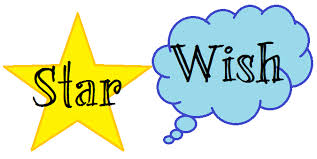 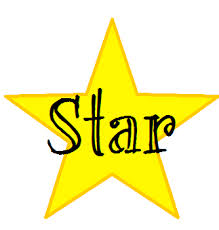 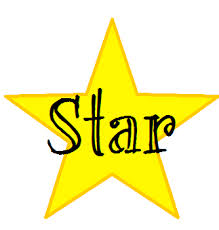 __________________________________________________
__________________________________________________
__________________________________________________
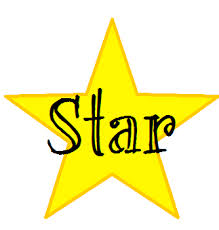 __________________________________________________
__________________________________________________
__________________________________________________
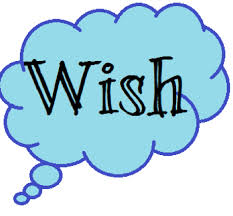 __________________________________________________
__________________________________________________
__________________________________________________
Force and Motion Common Experience
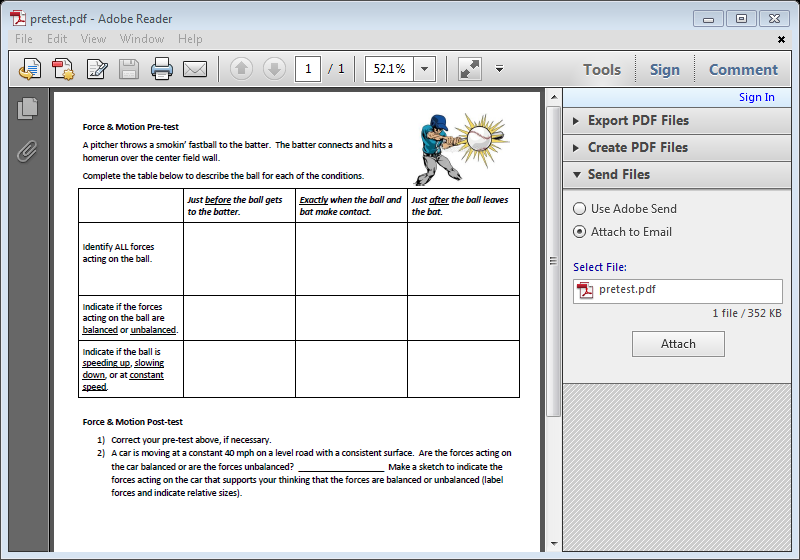 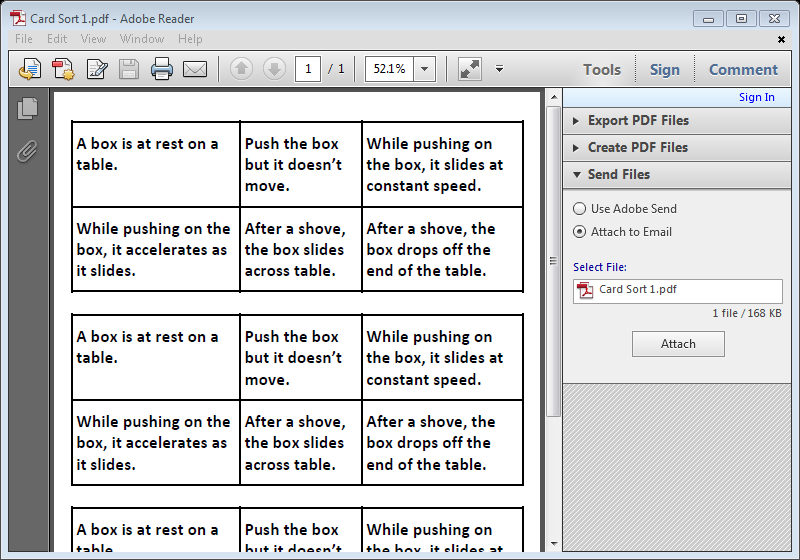 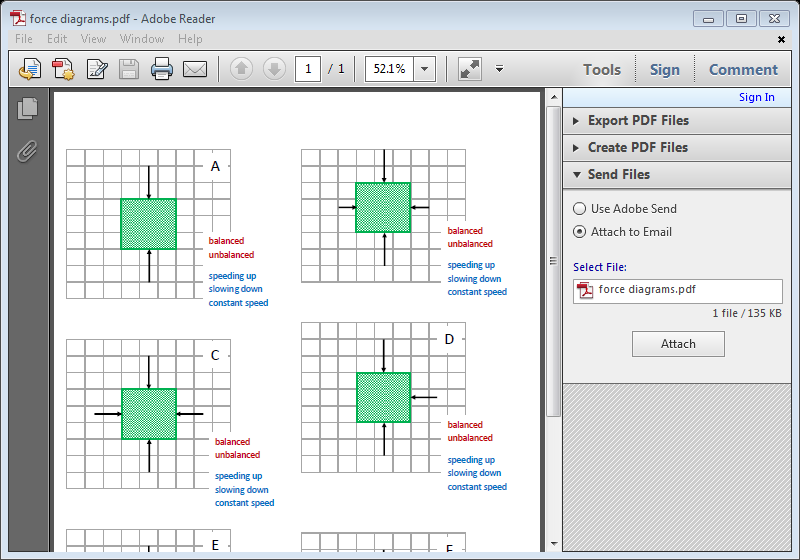